Сортиране чрез вмъкване и по метода на мехурчето
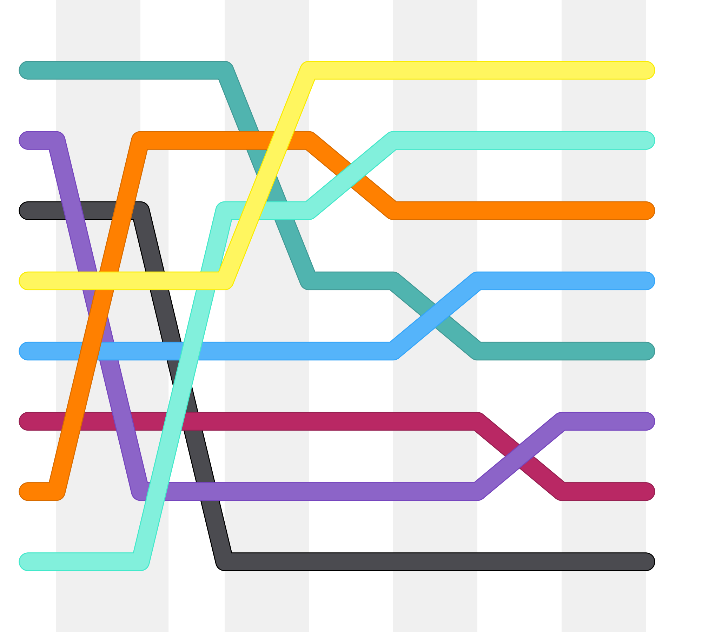 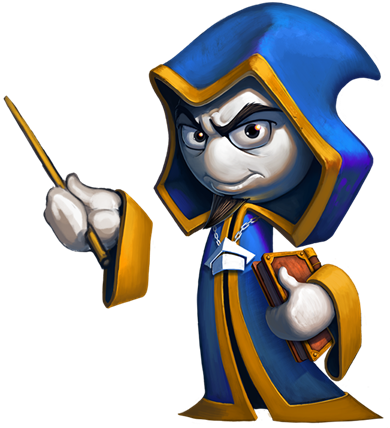 Увод в алгоритмите
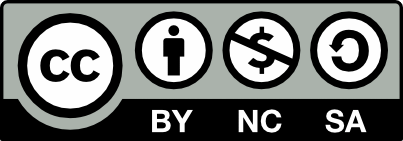 Учителски екип
Обучение за ИТ кариера
https://it-kariera.mon.bg/e-learning/
Съдържание
Метод на мехурчето
Сортиране чрез вмъкване
Сравнение на алгоритмите
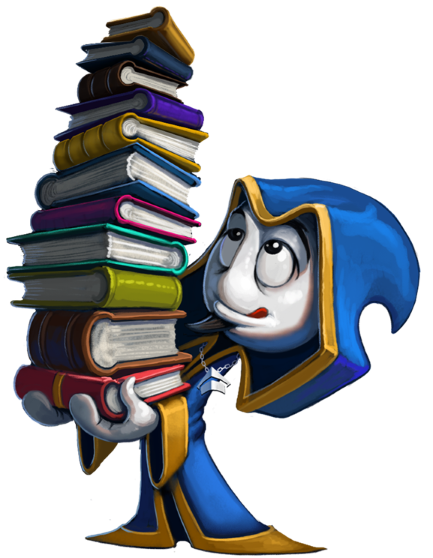 2
Сортиране чрез метода на мехурчето
Метод на мехурчето (bubble sort) – прост, но неефективен алгоритъм (онагледяване)
Размяна на съседни елементи, които не са подредени, до пълно сортиране
Памет: O(1)
Стабилен: Да
Метод: Размяна
3
Пример за метода на мехурчето
i
j
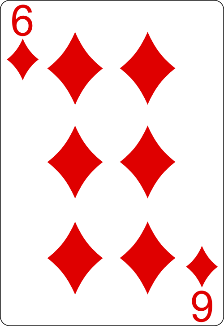 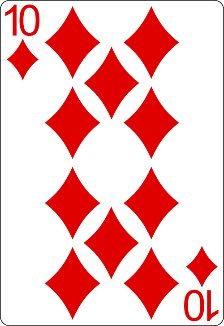 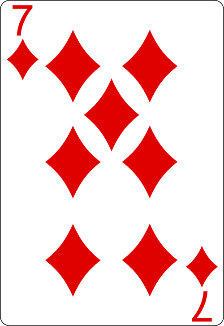 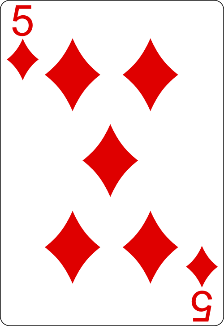 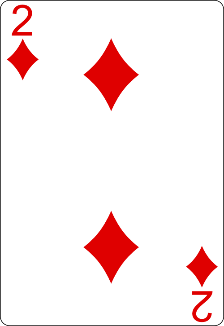 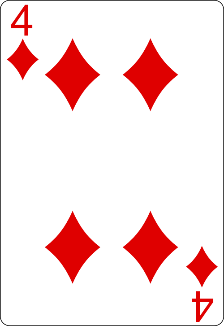 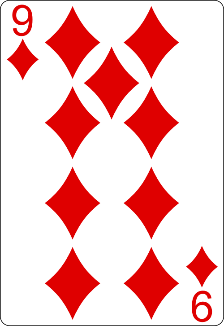 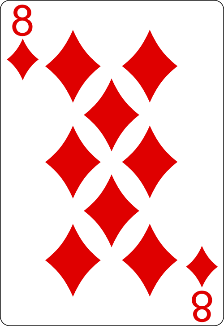 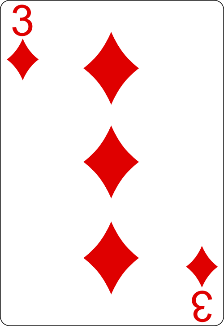 4
Пример за метода на мехурчето
i
j
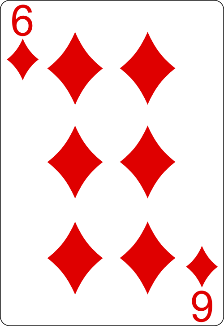 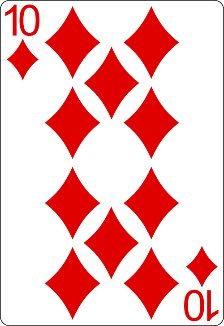 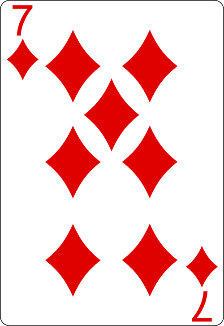 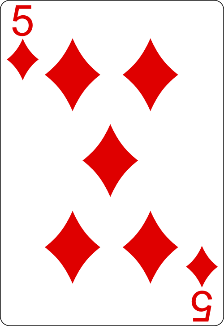 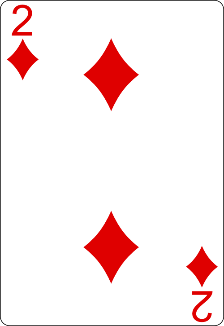 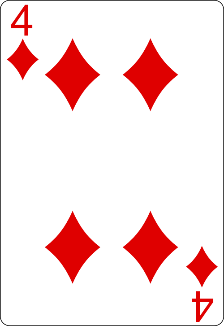 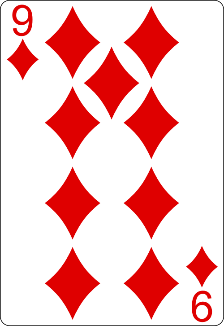 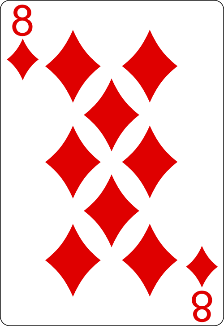 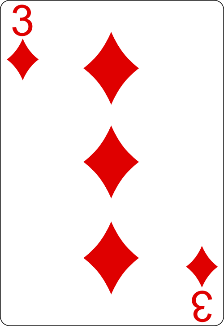 5
Пример за метода на мехурчето
i
j
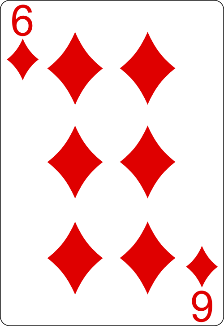 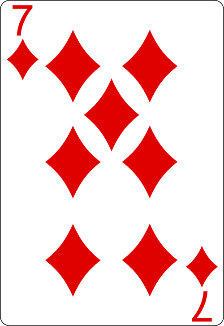 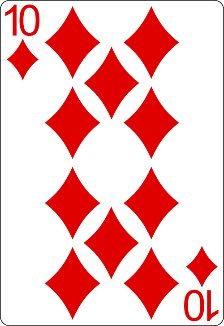 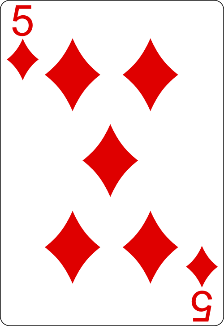 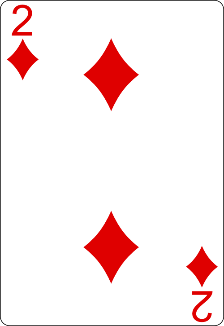 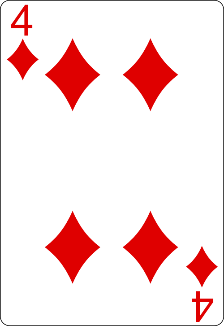 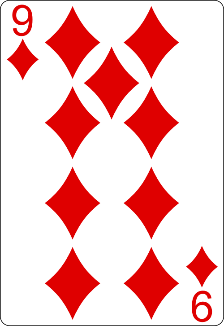 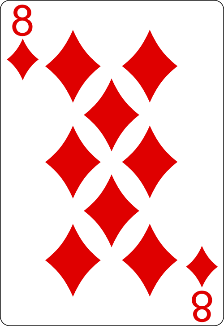 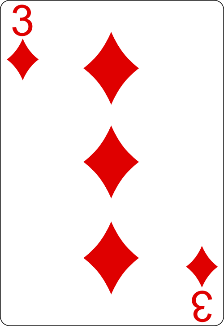 6
Пример за метода на мехурчето
i
j
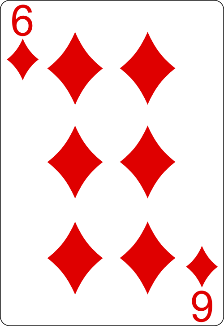 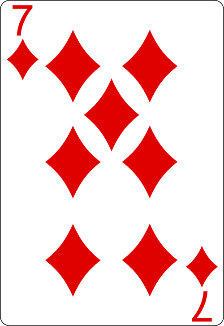 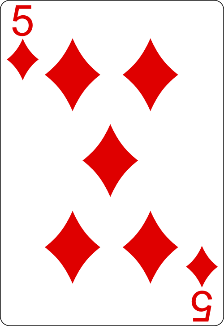 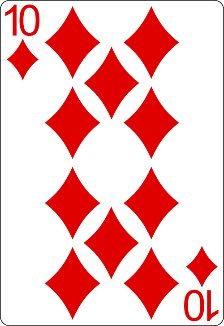 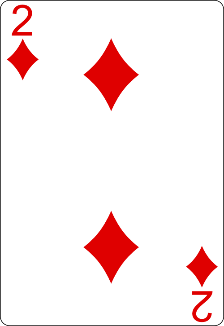 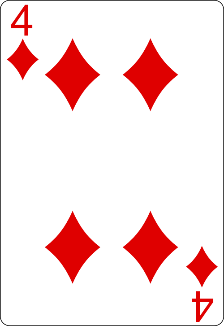 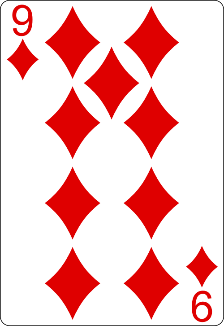 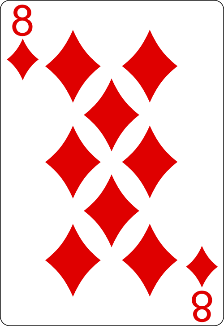 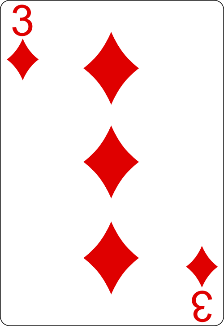 7
Пример за метода на мехурчето
i
j
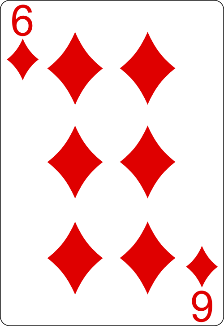 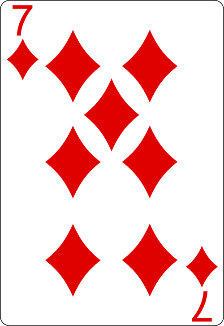 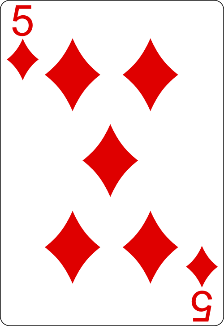 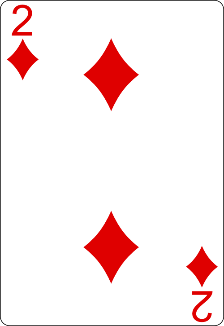 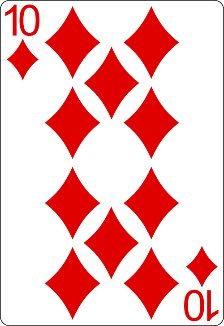 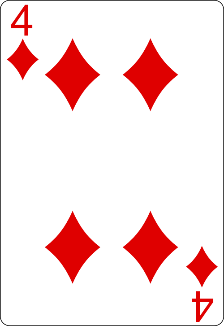 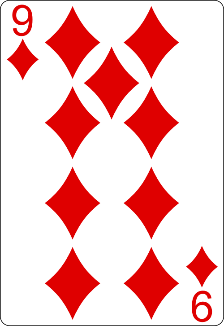 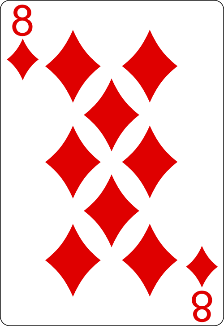 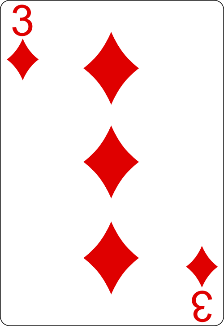 8
Пример за метода на мехурчето
i
j
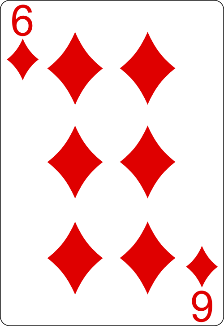 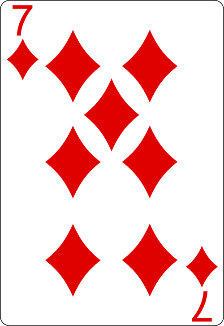 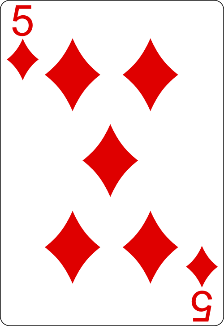 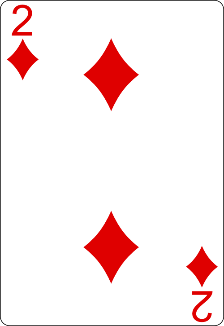 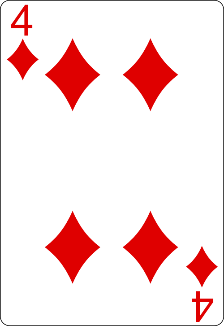 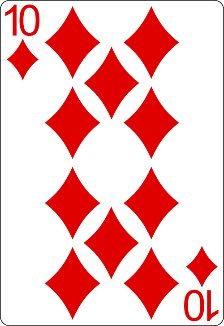 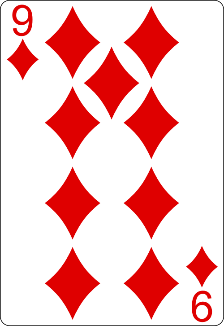 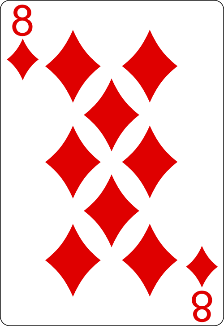 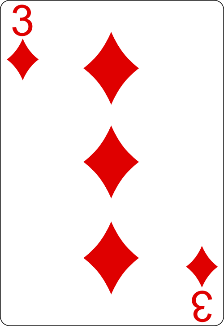 9
Пример за метода на мехурчето
i
j
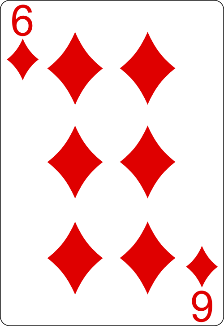 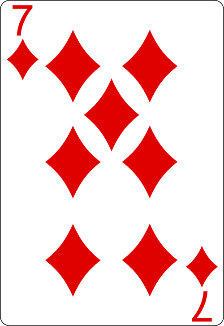 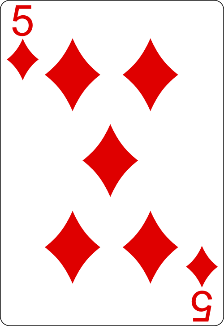 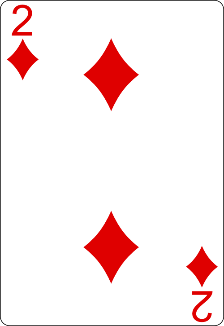 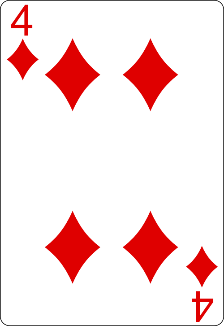 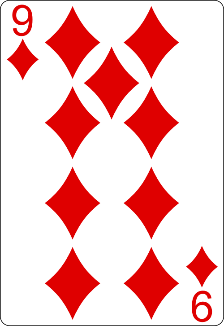 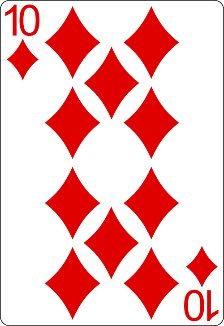 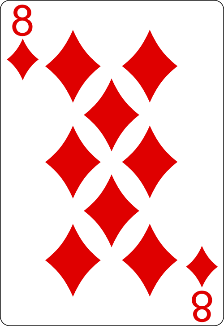 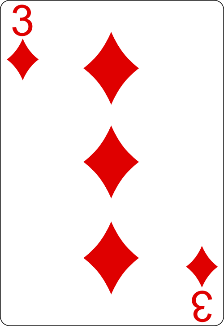 10
Пример за метода на мехурчето
i
j
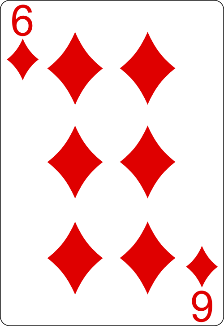 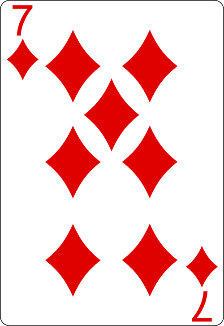 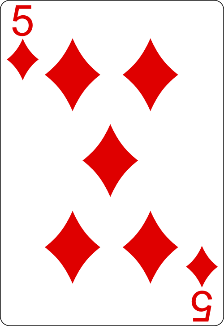 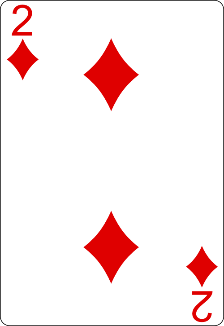 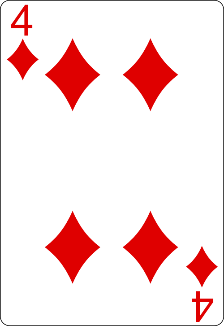 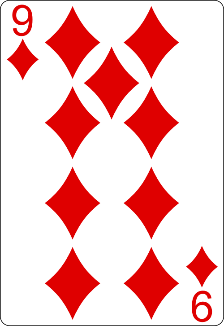 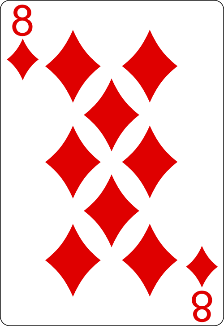 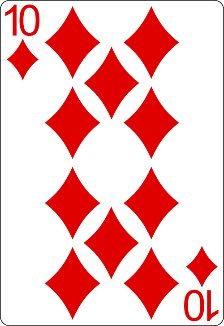 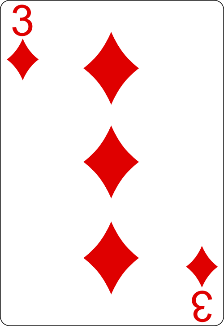 11
Пример за метода на мехурчето
i
j
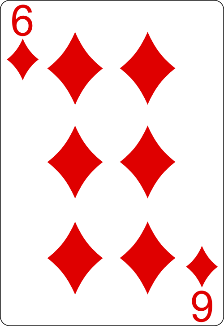 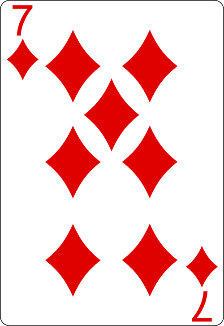 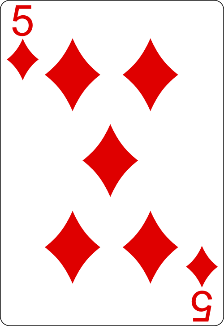 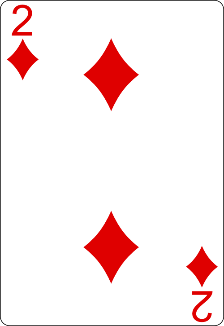 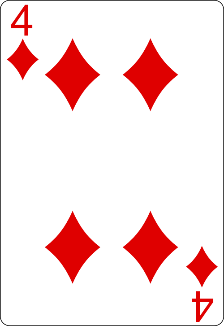 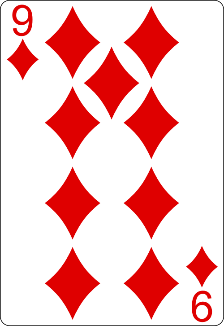 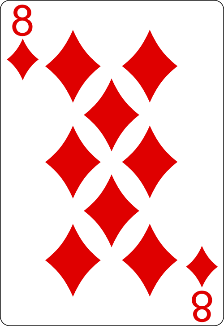 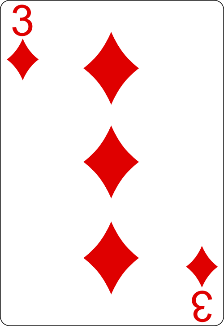 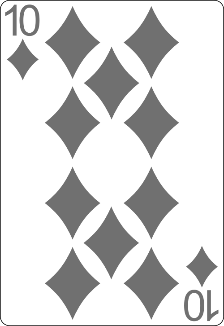 12
Пример за метода на мехурчето
i
j
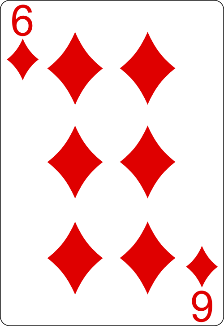 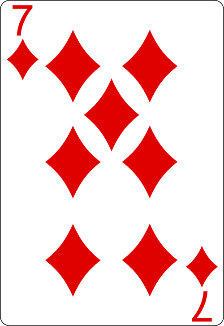 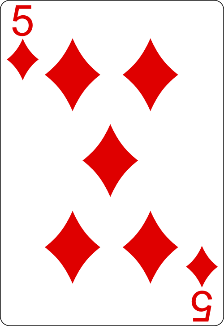 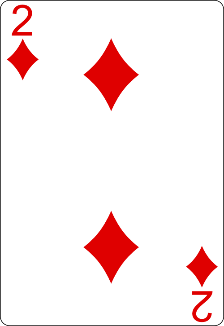 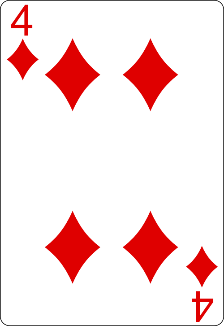 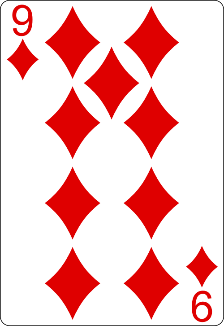 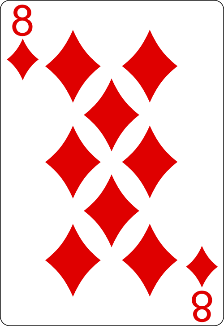 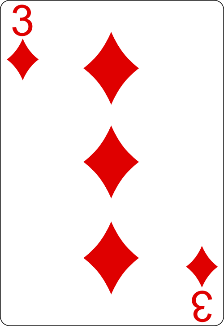 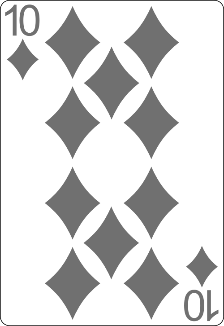 13
Пример за метода на мехурчето
i
j
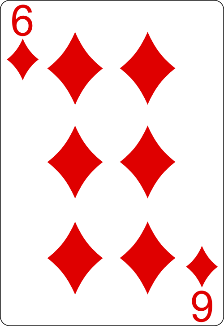 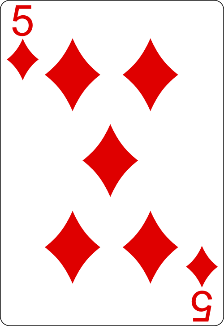 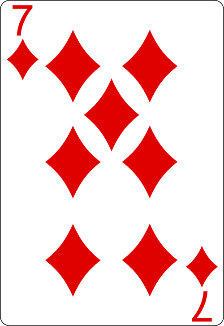 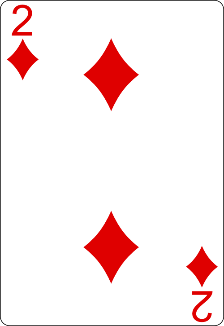 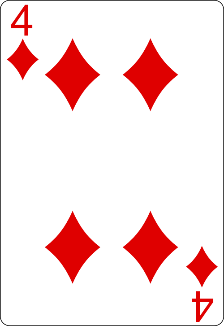 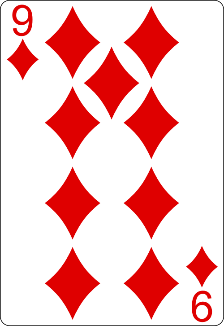 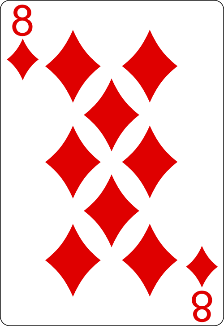 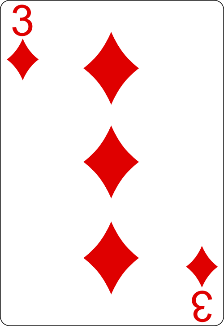 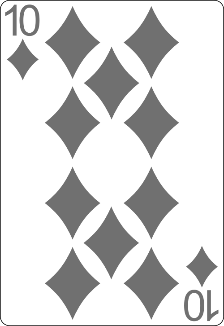 14
Пример за метода на мехурчето
i
j
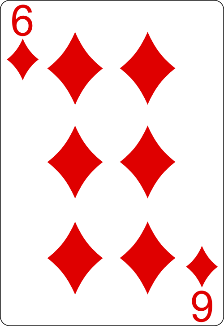 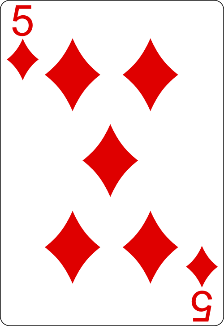 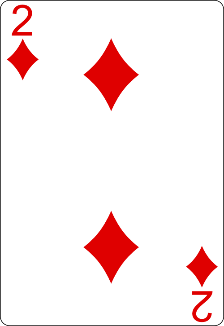 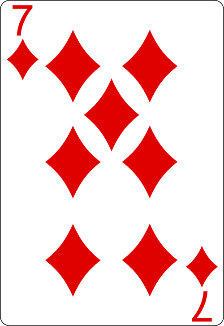 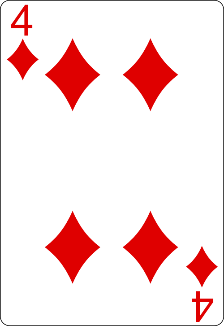 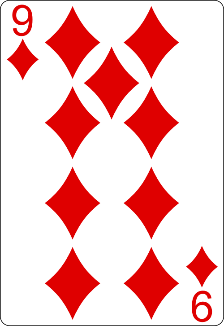 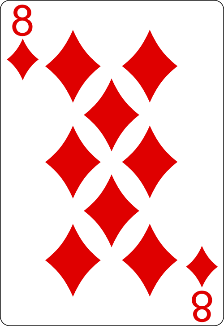 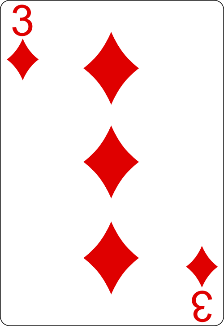 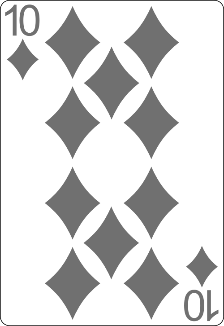 15
Пример за метода на мехурчето
i
j
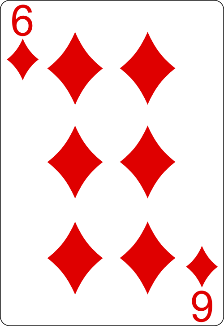 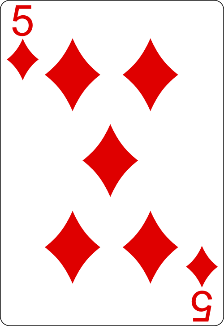 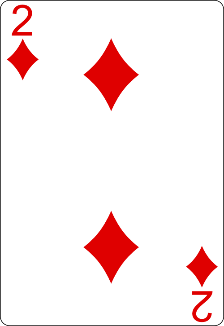 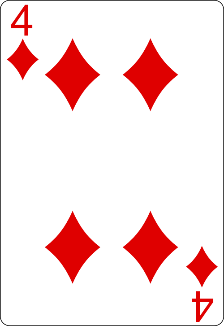 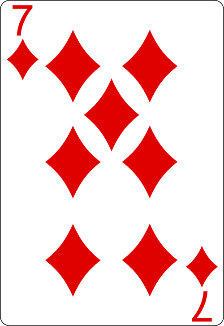 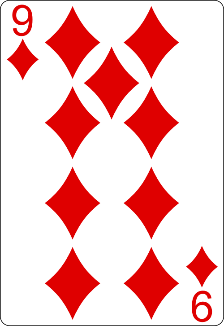 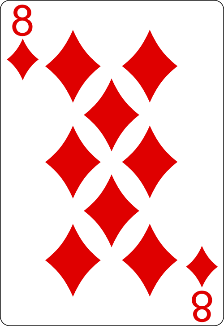 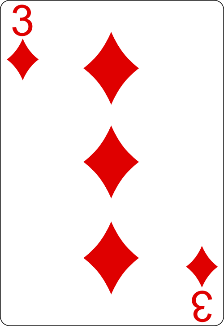 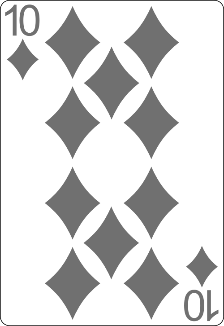 16
Пример за метода на мехурчето
i
j
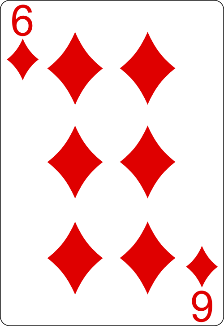 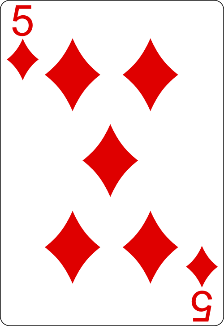 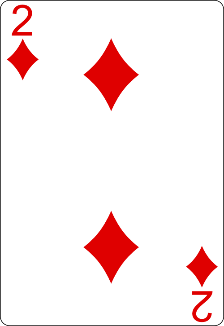 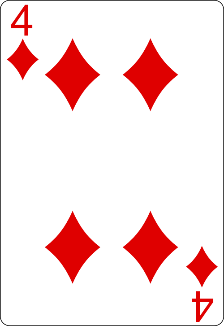 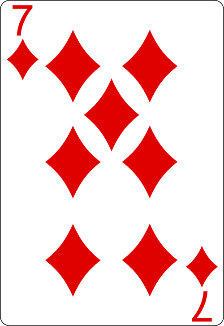 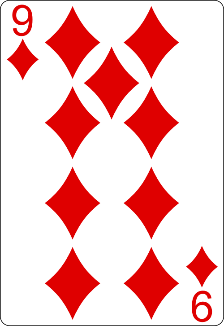 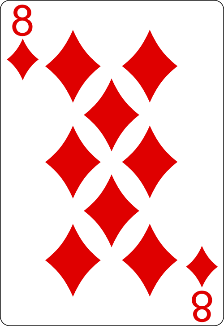 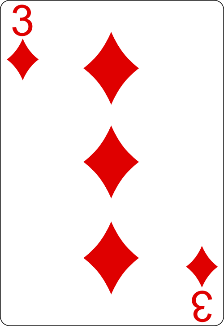 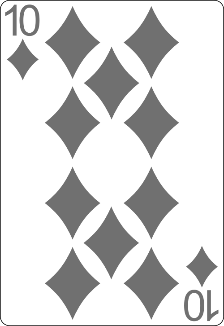 17
Пример за метода на мехурчето
i
j
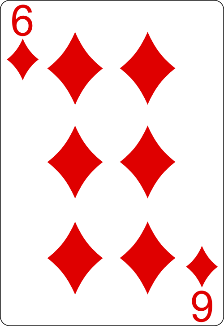 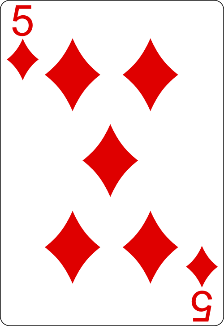 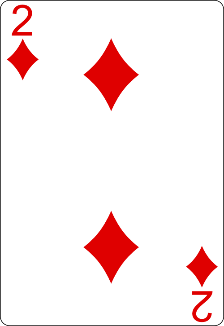 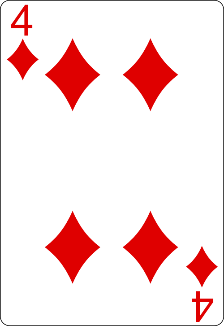 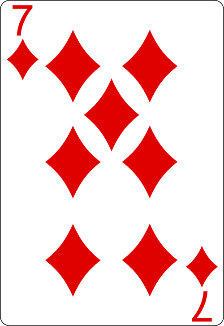 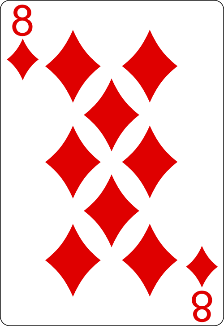 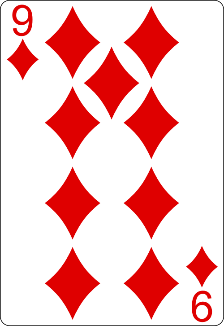 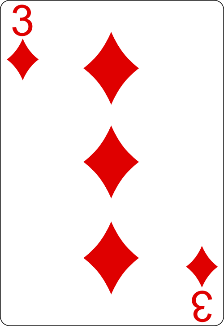 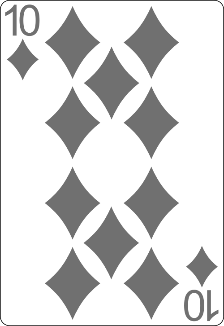 18
Пример за метода на мехурчето
i
j
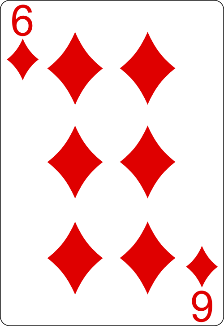 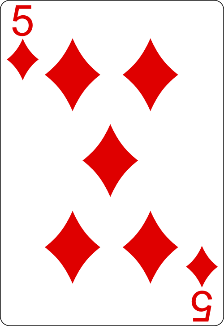 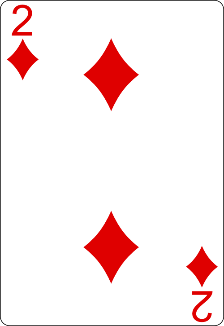 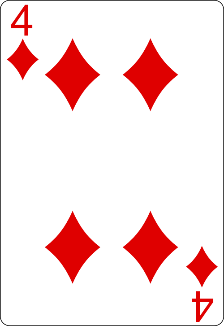 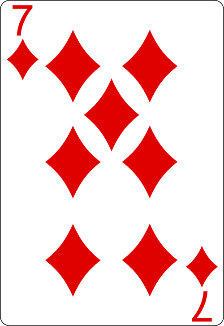 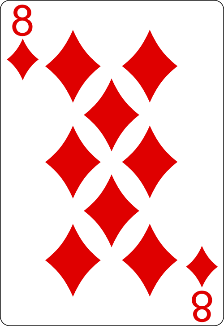 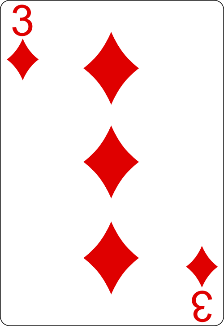 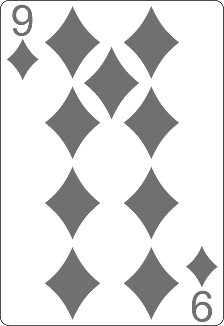 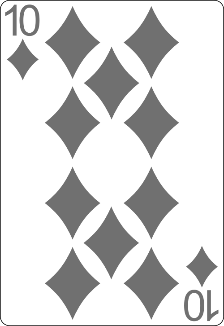 19
Пример за метода на мехурчето
i
j
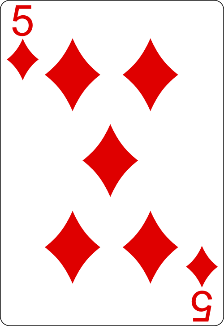 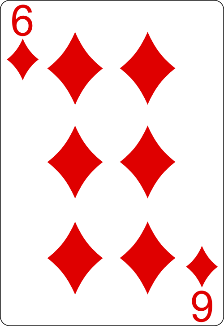 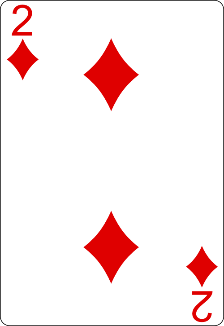 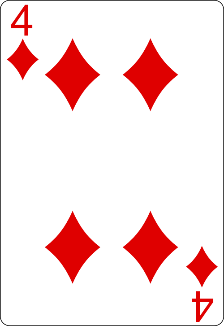 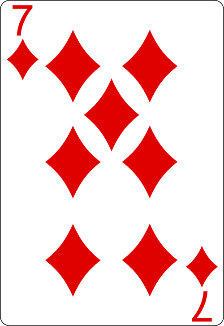 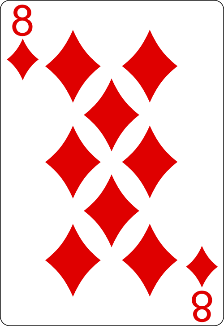 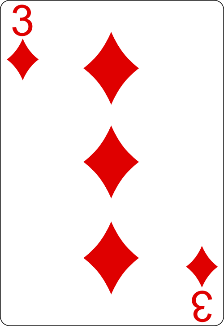 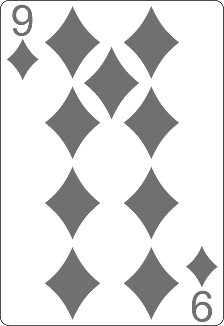 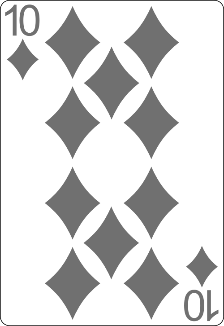 20
Пример за метода на мехурчето
i
j
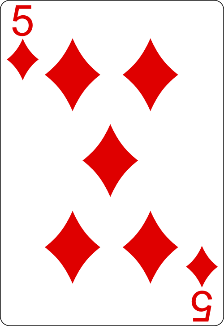 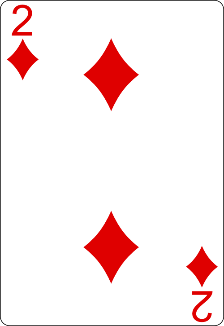 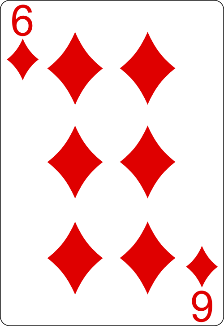 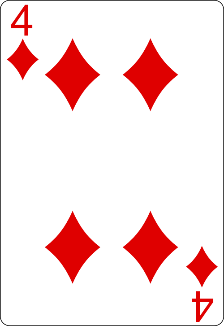 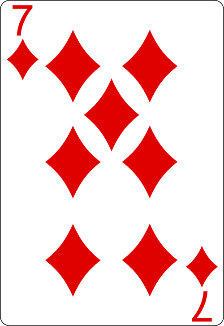 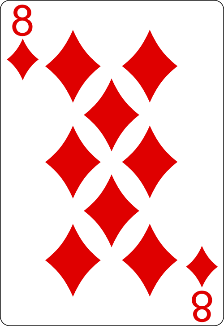 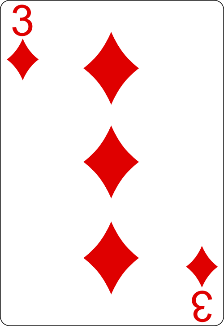 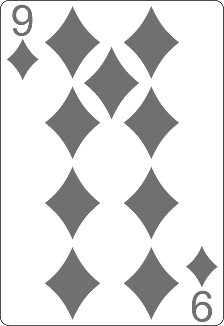 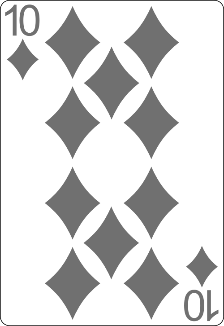 21
Пример за метода на мехурчето
i
j
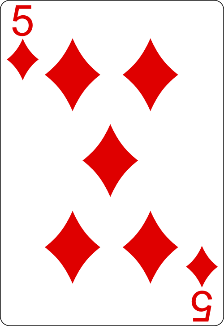 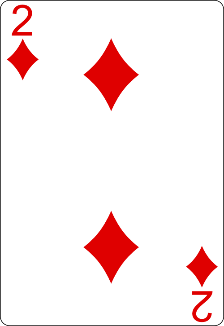 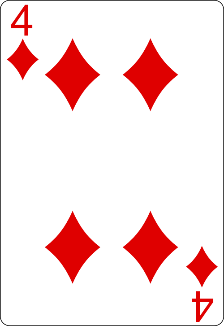 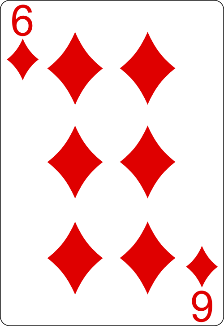 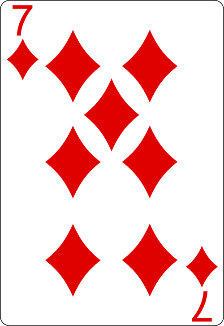 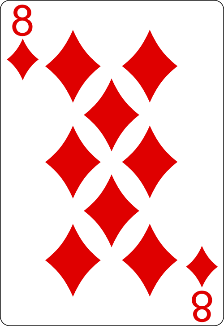 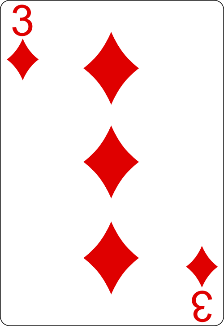 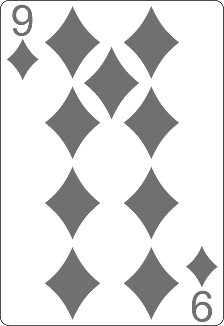 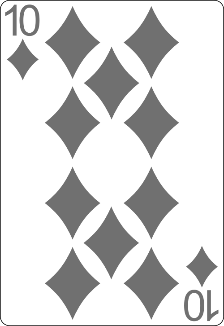 22
Пример за метода на мехурчето
i
j
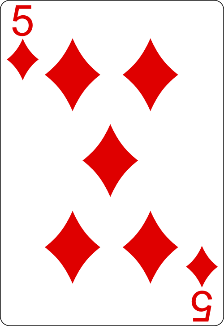 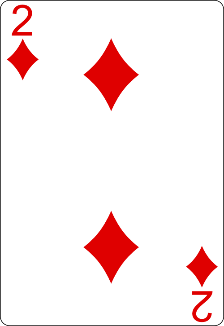 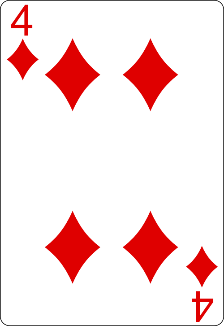 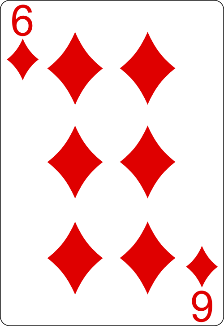 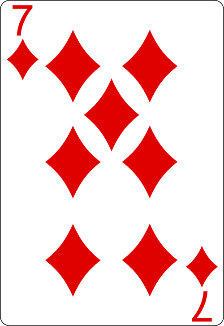 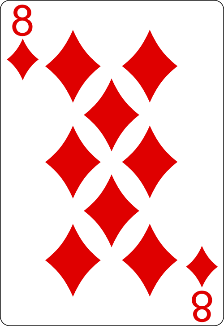 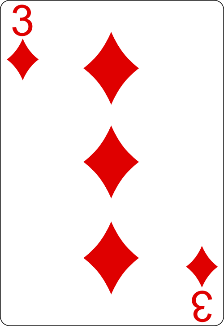 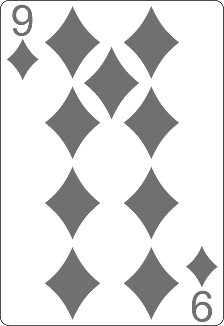 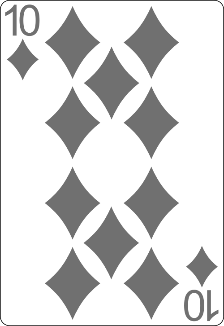 23
Пример за метода на мехурчето
i
j
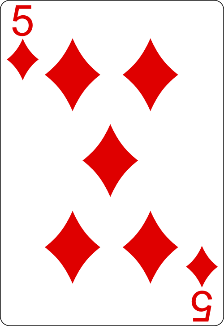 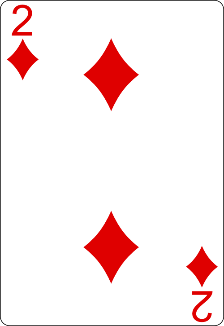 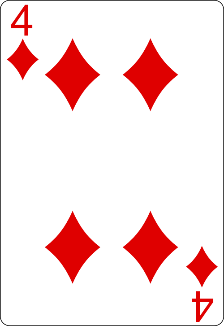 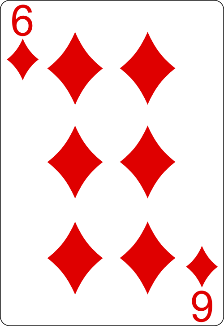 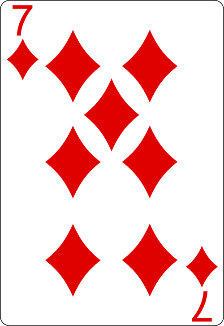 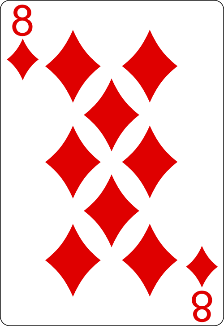 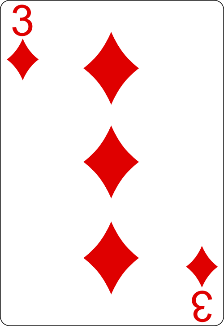 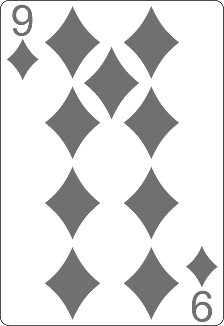 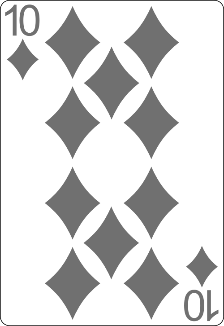 24
Пример за метода на мехурчето
i
j
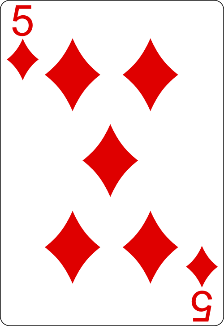 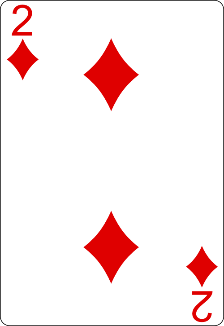 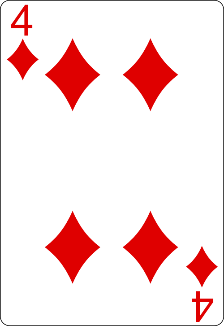 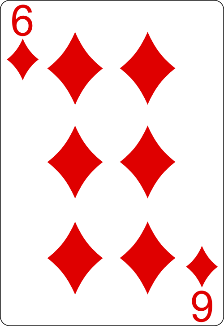 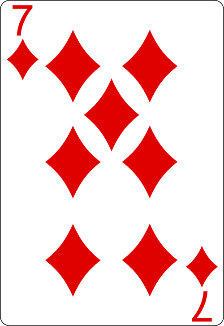 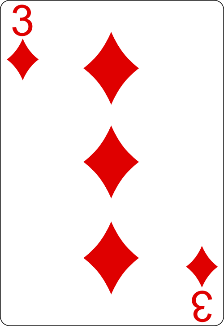 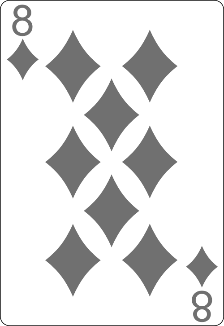 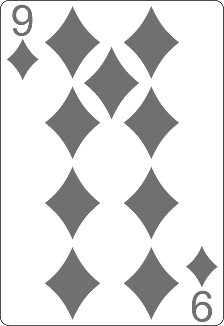 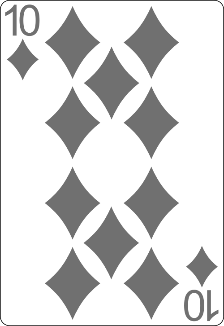 25
Пример за метода на мехурчето
i
j
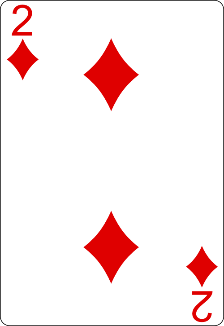 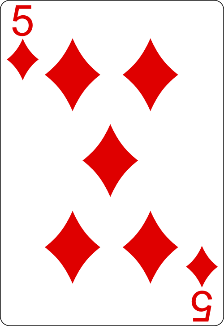 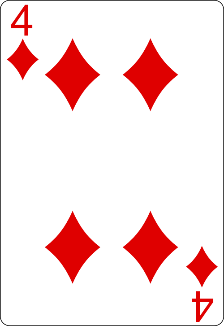 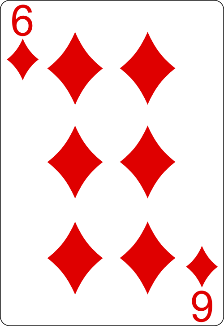 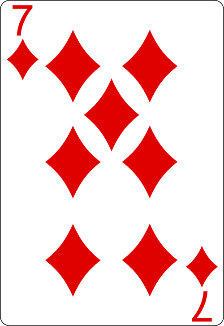 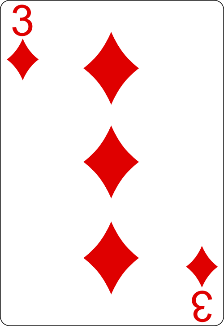 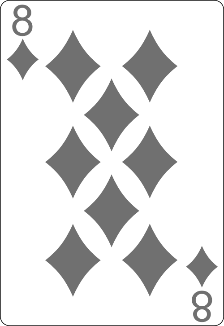 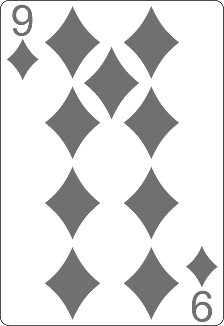 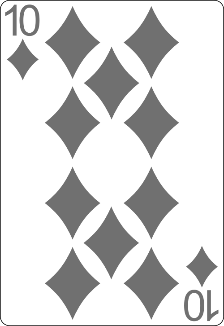 26
Пример за метода на мехурчето
i
j
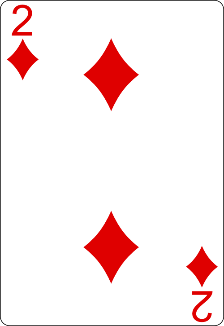 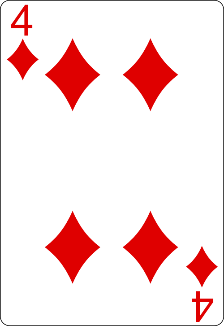 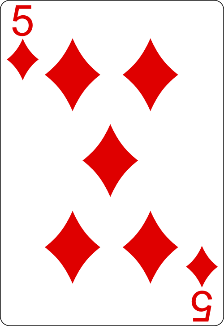 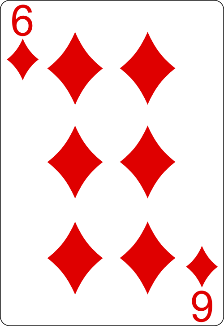 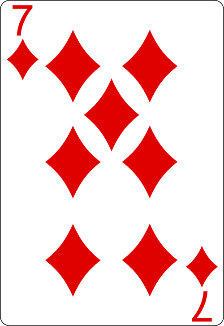 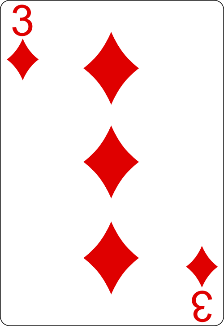 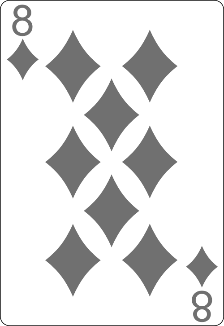 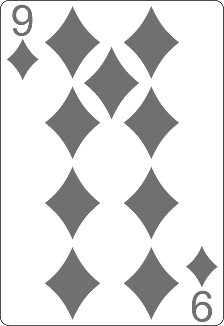 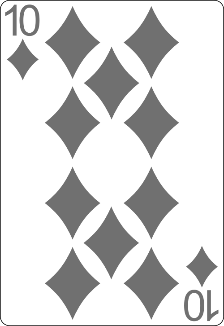 27
Пример за метода на мехурчето
i
j
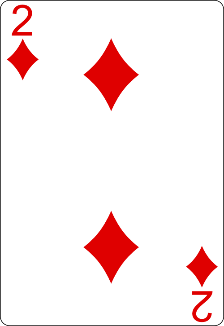 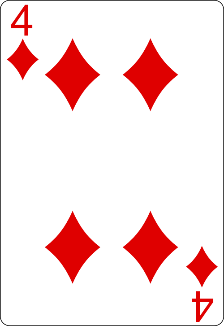 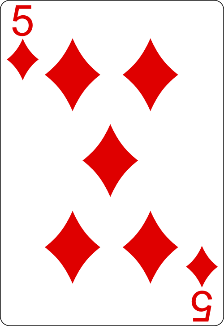 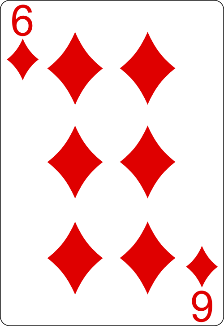 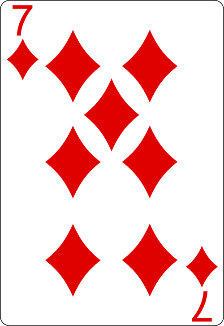 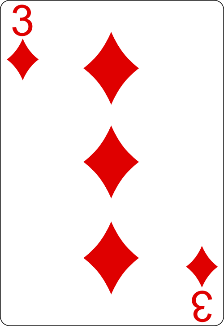 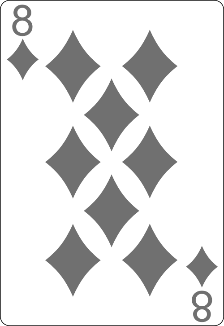 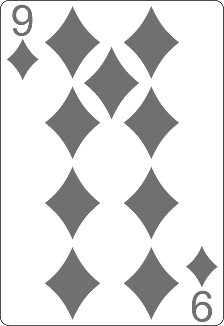 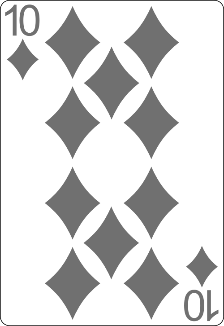 28
Пример за метода на мехурчето
i
j
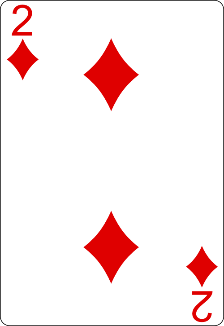 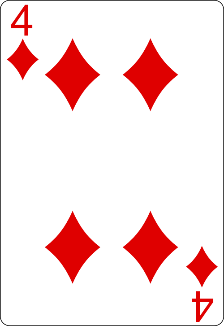 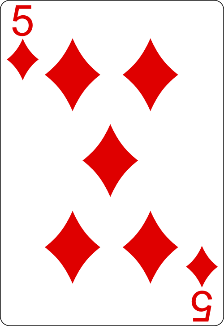 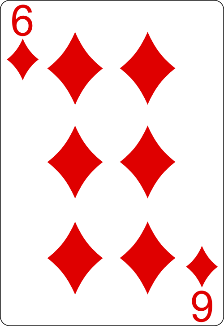 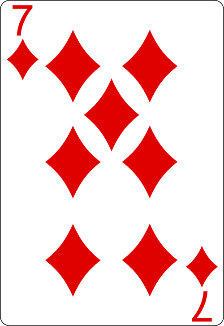 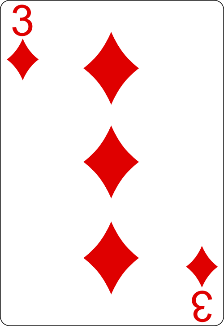 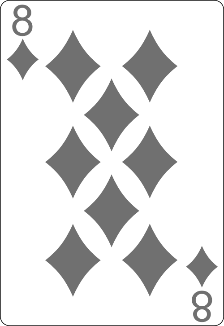 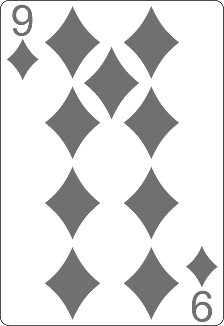 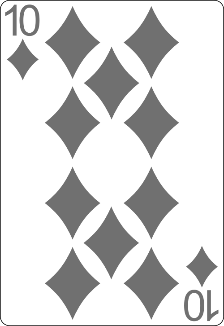 29
Пример за метода на мехурчето
i
j
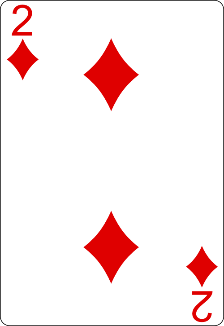 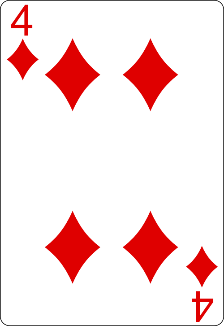 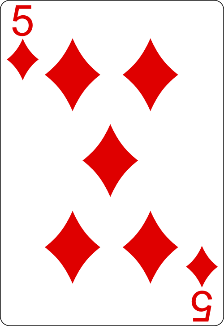 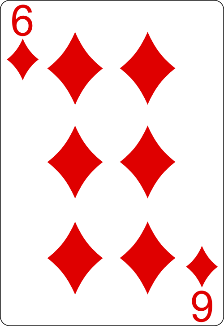 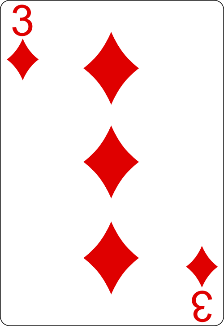 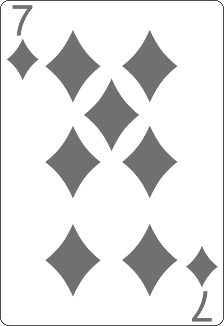 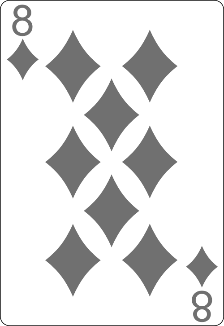 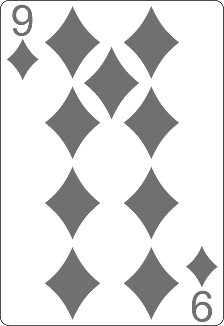 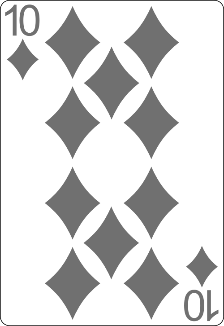 30
Пример за метода на мехурчето
i
j
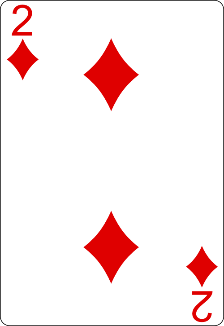 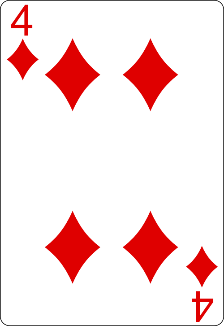 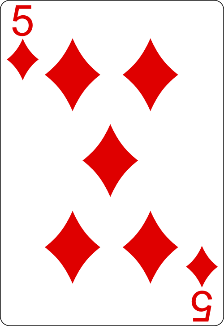 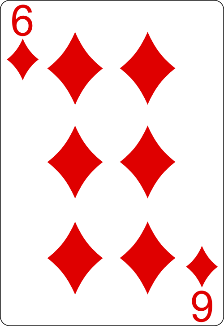 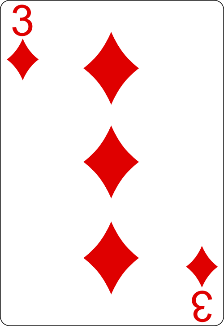 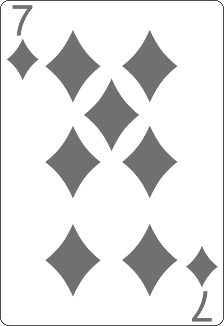 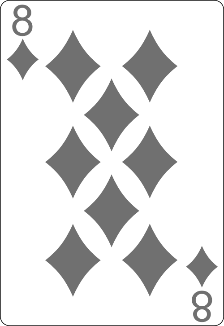 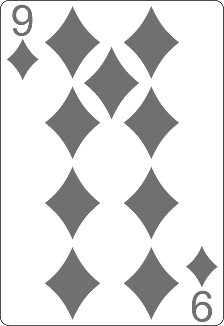 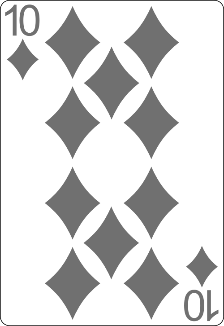 31
Пример за метода на мехурчето
i
j
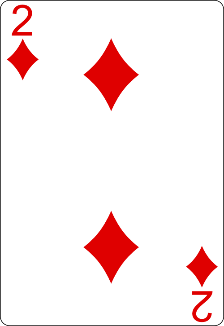 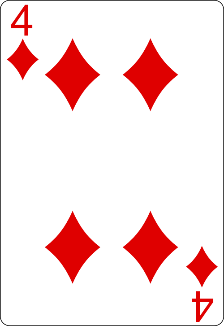 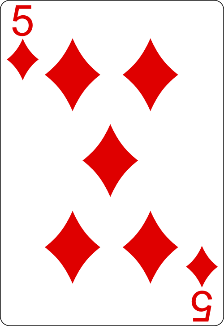 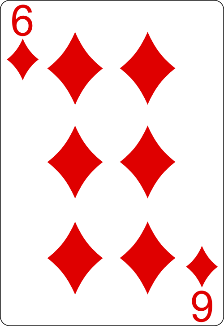 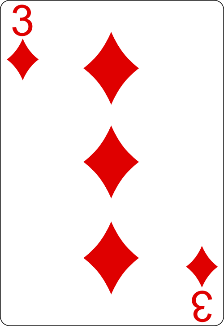 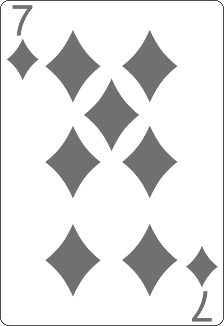 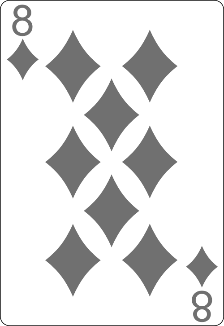 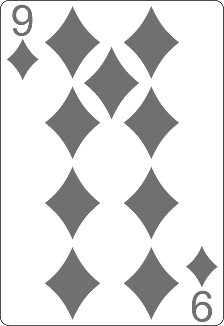 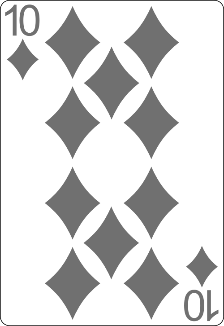 32
Пример за метода на мехурчето
i
j
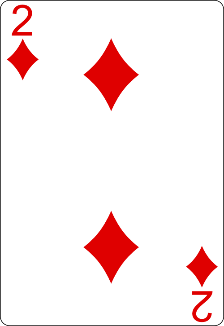 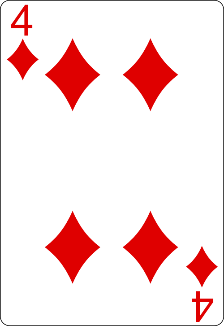 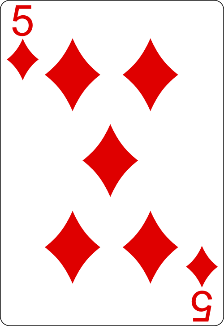 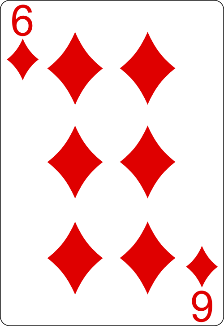 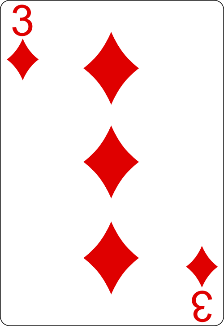 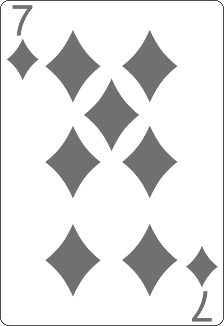 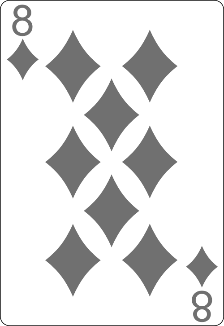 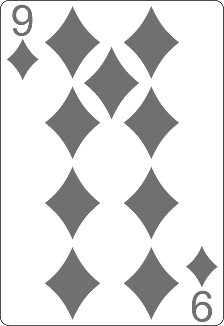 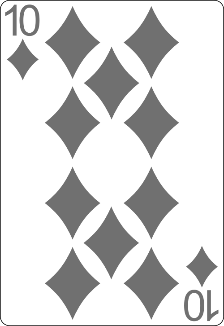 33
Пример за метода на мехурчето
i
j
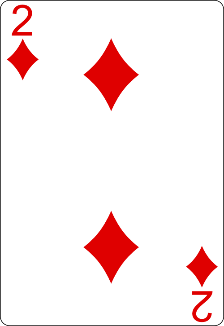 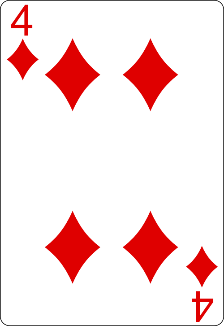 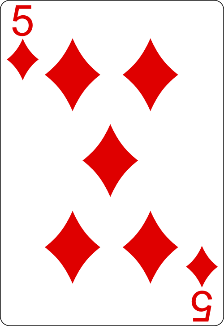 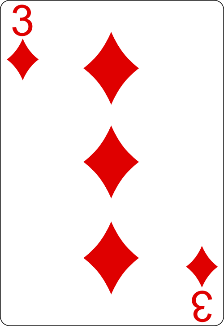 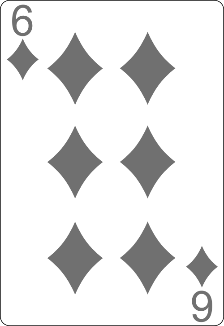 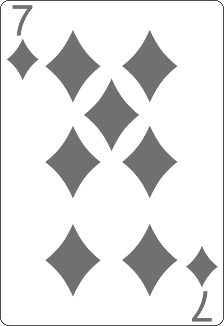 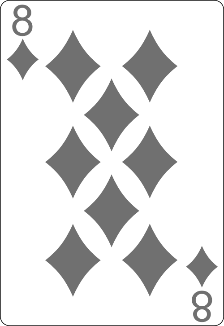 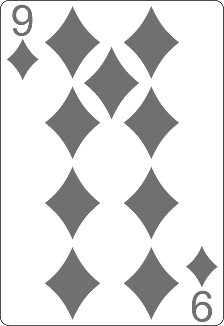 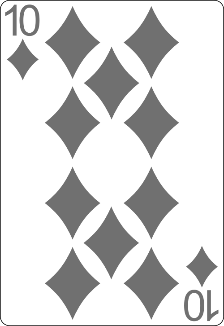 34
Пример за метода на мехурчето
i
j
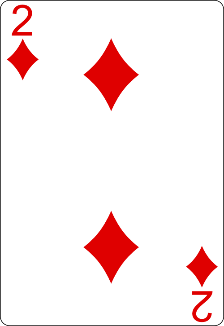 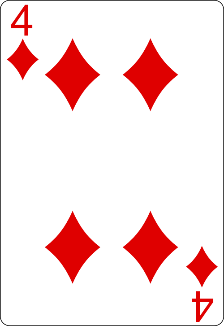 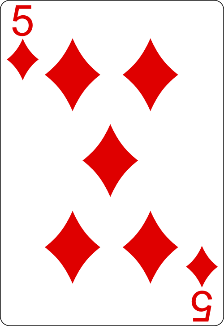 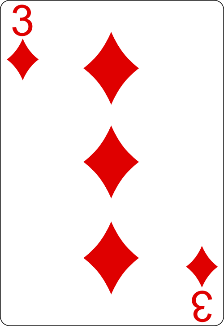 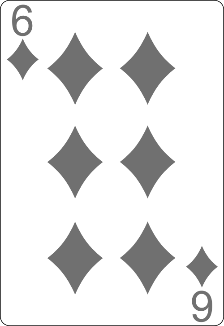 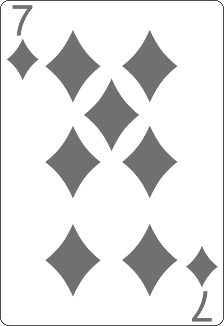 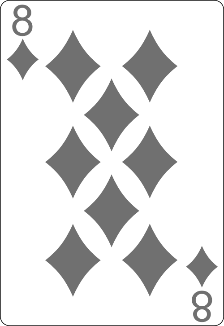 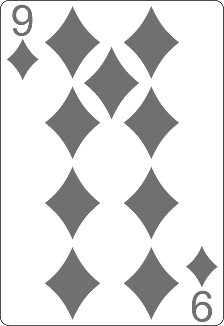 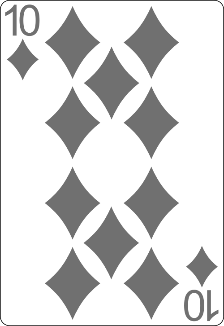 35
Пример за метода на мехурчето
i
j
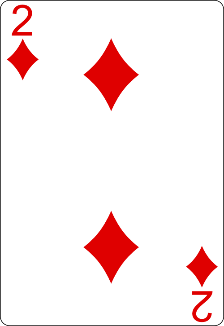 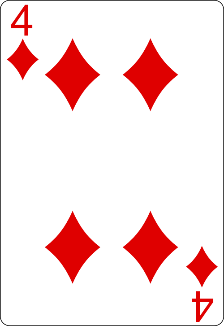 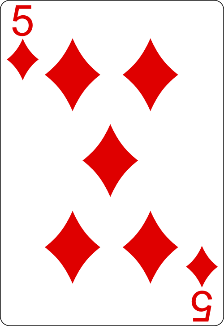 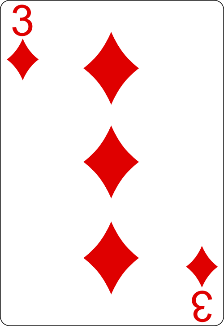 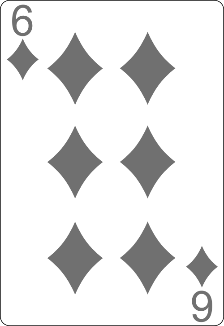 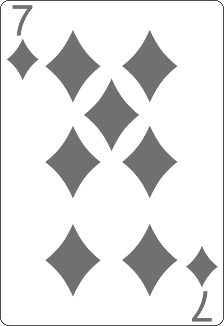 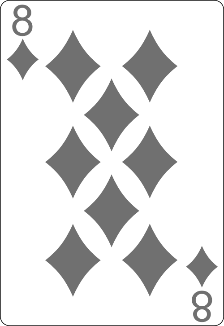 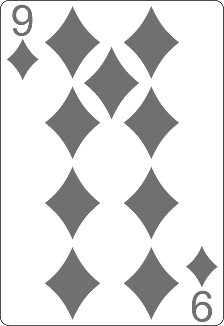 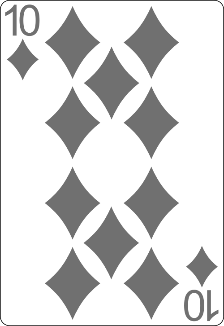 36
Пример за метода на мехурчето
i
j
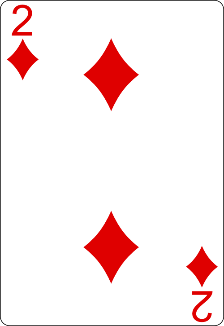 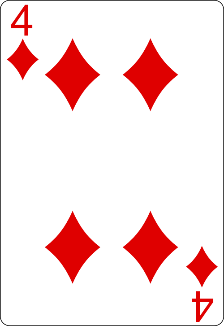 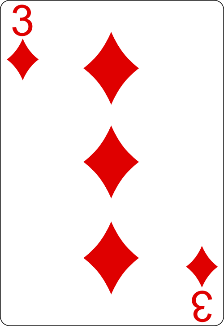 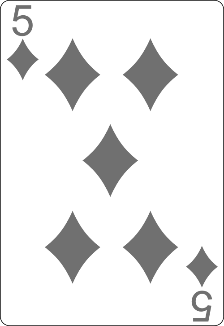 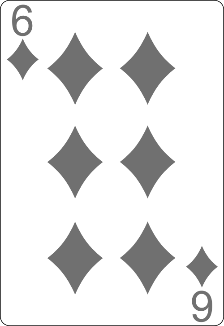 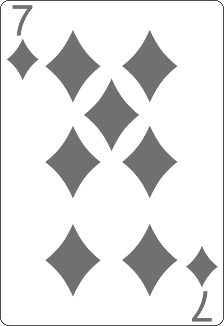 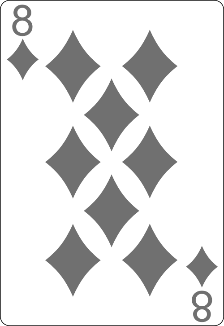 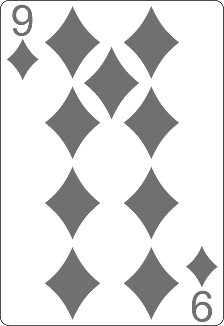 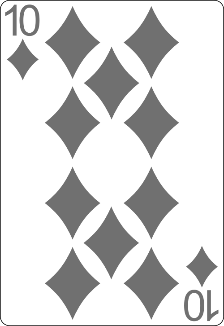 37
Пример за метода на мехурчето
i
j
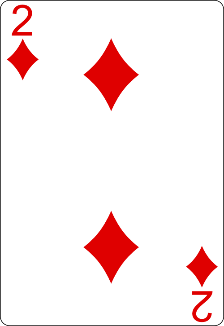 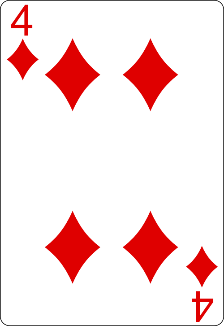 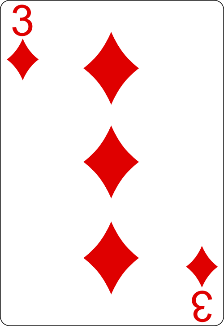 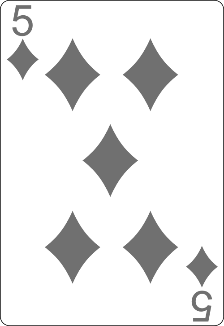 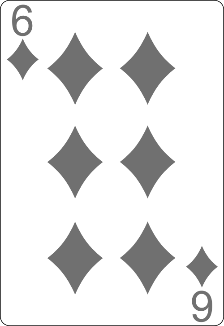 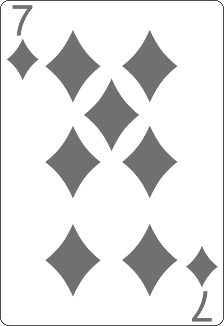 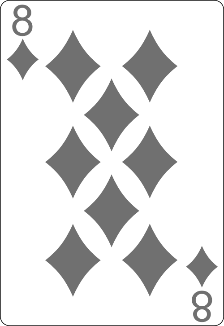 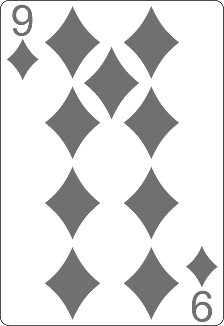 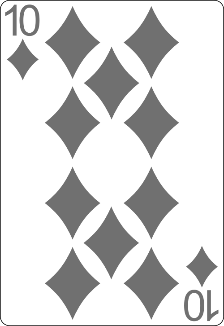 38
Пример за метода на мехурчето
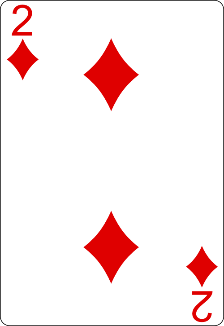 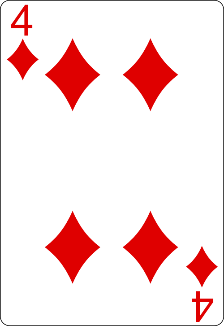 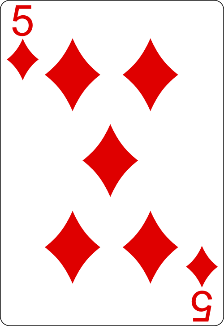 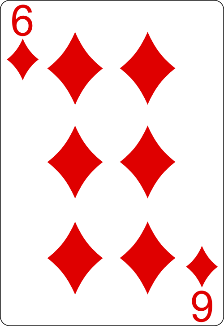 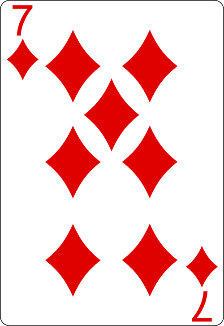 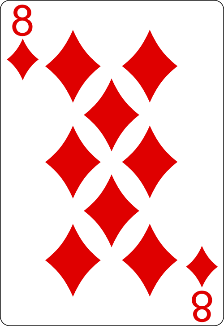 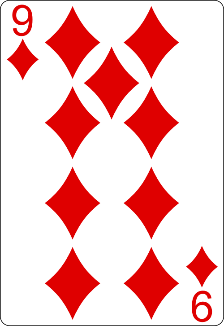 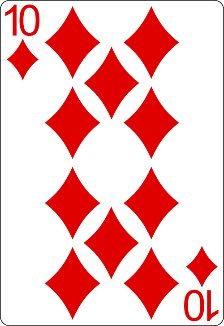 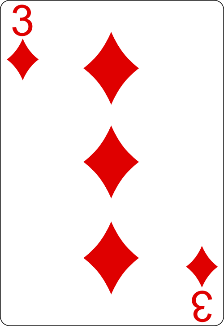 39
Сравнение на сортиращите алгоритми
40
Сортиране чрез вмъкване
Сортиране чрез вмъкване (insertion sort) – прост, но неефективен алгоритъм (онагледяване)
Преместване на първия несортиран елемент  наляво на мястото му
Памет: O(1)
Стабилен: Да
Метод: Вмъкване
41
Сравнение на сортиращите алгоритми
42
Обобщение
Метод на мехурчето: 
Прост, но неефективен алгоритъм
Стабилен
Метод: размяна на елементи
Сортиране чрез вмъкване:
Прост, но неефективен алгоритъм
Стабилен
Метод: вмъкване на елементи
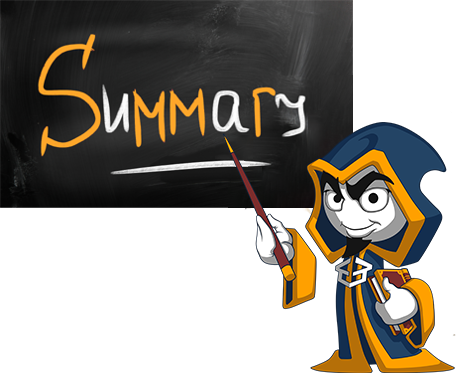 43
Сортиране чрез вмъкване и с метод на мехурчето
https://it-kariera.mon.bg/e-learning/
Министерство на образованието и науката (МОН)
Настоящият курс (презентации, примери, задачи, упражнения и др.) е разработен за нуждите на Национална програма "Обучение за ИТ кариера" на МОН за подготовка по професия "Приложен програмист"


Курсът е базиран на учебно съдържание и методика, предоставени от фондация "Софтуерен университет" и се разпространява под свободен лиценз CC-BY-NC-SA
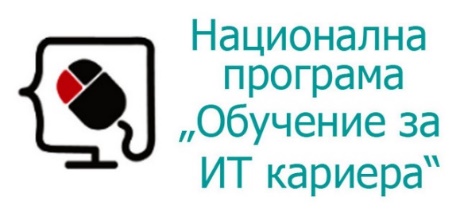 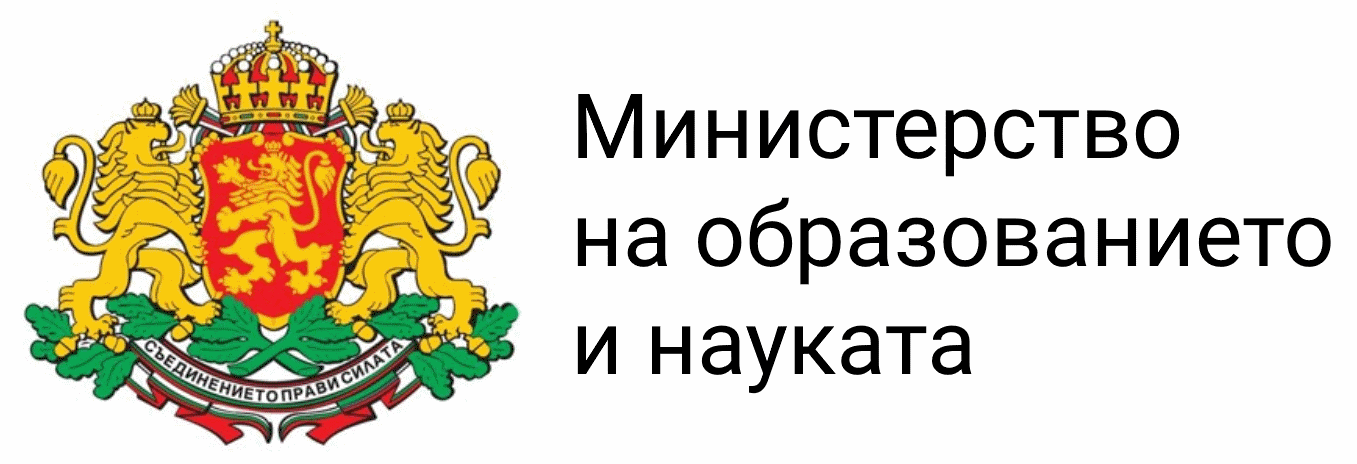 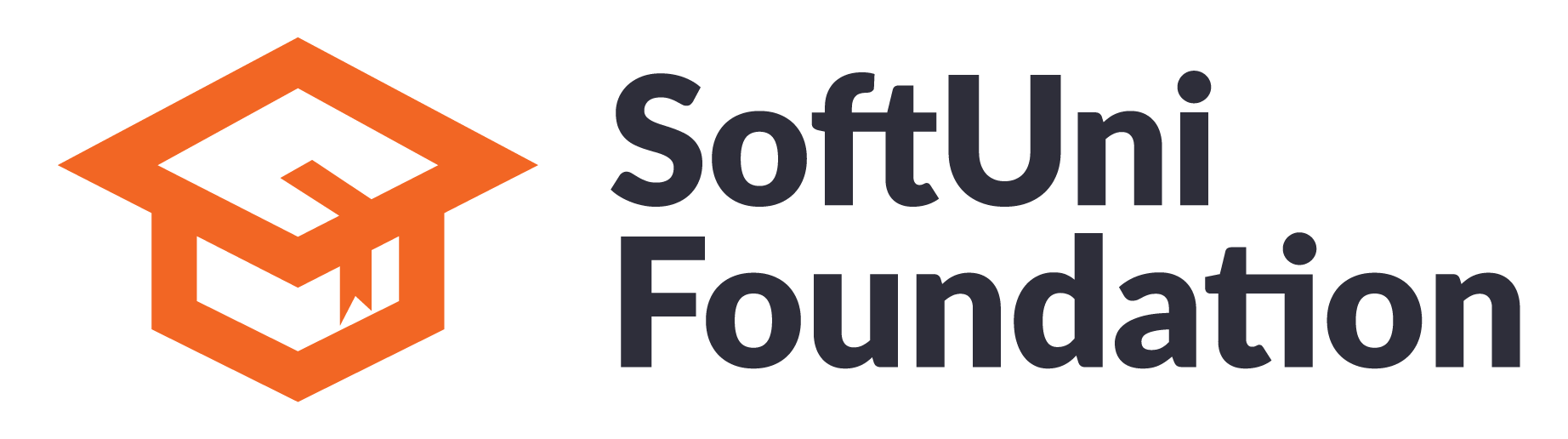 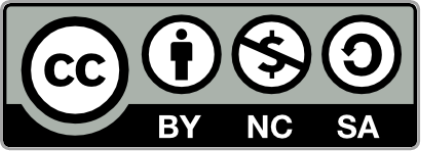 45